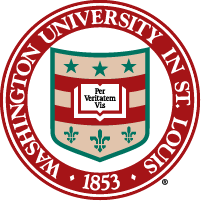 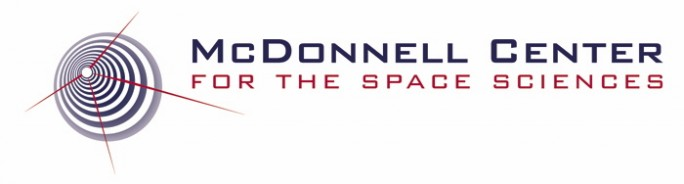 Stellar Limits on Light Scalars[Some recent (and not-so-recent) work with Rabi]
Bhupal Dev
Washington University in St. Louis


Rabi-Fest
University of Maryland, College Park
October 21, 2022
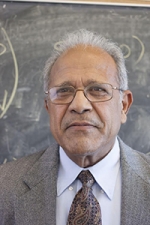 1
Honor and Privilege to be Rabi’s student (2007-12)
Post-Sphaleron Baryogenesis and Neutron-antineutron oscillation: Babu, BD, Mohapatra, 0811.3411 (PRD ‘09). Set the foundation for 1303.6918 (PRD ‘13) – paper that Yuri loves so much.

Supersymmetric SO(10) GUT Phenomenology
BD, Mohapatra, 0910.3924 (PRD ‘10) – one of my most cited papers
BD, Mohapatra, 1003.6102 (PRD ‘10)
BD, Mohapatra, Severson, 1107.2378 (PRD ‘11)
BD, Dutta, Mohapatra, Severson,  1202.4012 (PRD ‘12)


Leptogenesis: Blanchet, BD, Mohapatra,  1010.1471 (PRD ‘10)
      
Dark Matter: An, BD, Cai, Mohapatra, 1110.1366 (PRL ‘12) 
 – one of Haipeng’s favorites (see Xiangdong’s talk)

Higgs Physics: BD, Franceschini, Mohapatra,  1207.2756 (PRD ‘12)
-- my first experience with PYTHIA/Delphes

Collider Physics: Chen, BD,  1112.6419 (PRD ‘12)
-- my first independent paper (with a TASI-mate)
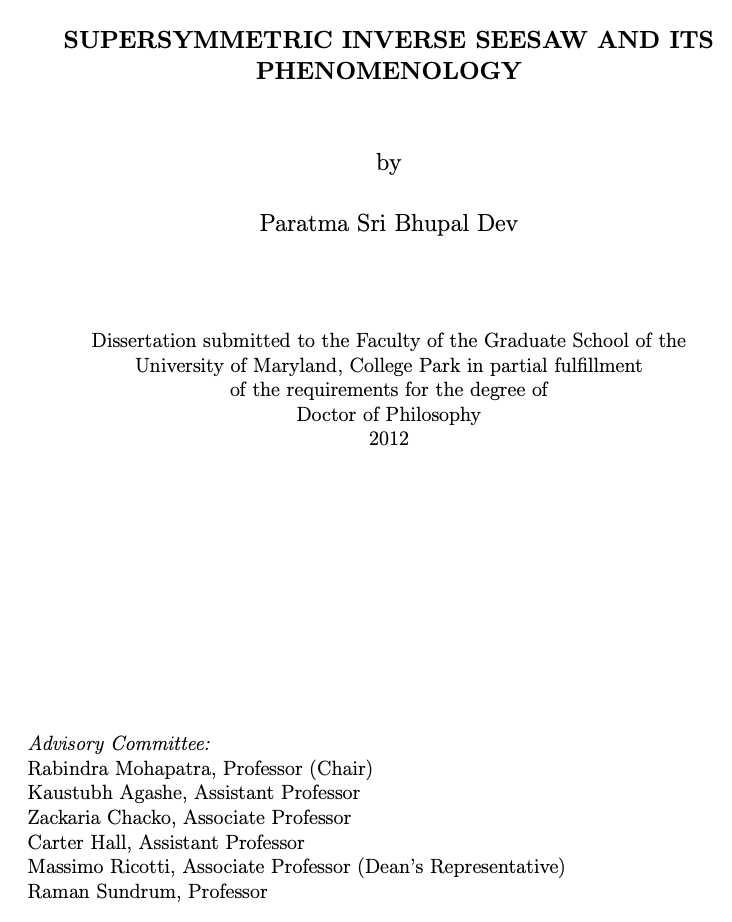 2
My collaboration with Rabi has continued ever since
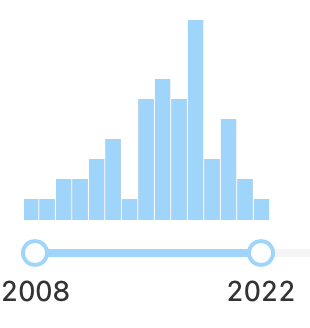 Will limit the rest of my talk to a couple of recent papers with Rabi and some follow-up work on astrophysical limits on light BSM physics.

BD, Mohapatra, Zhang, Revisiting supernova constraints on a light CP-even scalar, 2005.00490 (JCAP ‘20)

BD, Mohapatra, Zhang,  Stellar limits on light CP-even scalar, 2010.01124  (JCAP ‘21)

BD, Harris, Fortin, Sinha, Zhang, Light scalars in neutron star mergers, 2111.05852 (JCAP ‘22)

Balaji, BD, Silk, Zhang, Improved stellar limits on a light CP-even scalar, 2205.01669

And ongoing work
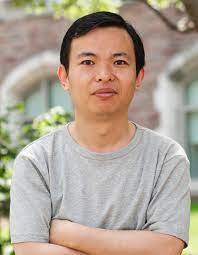 Yongchao Zhang
(former Rabi/Xiangdong student, our postdoc (2017-20).
Now Professor at Southeast Univ
3
This series of works started with something completely different: KOTO Anomaly
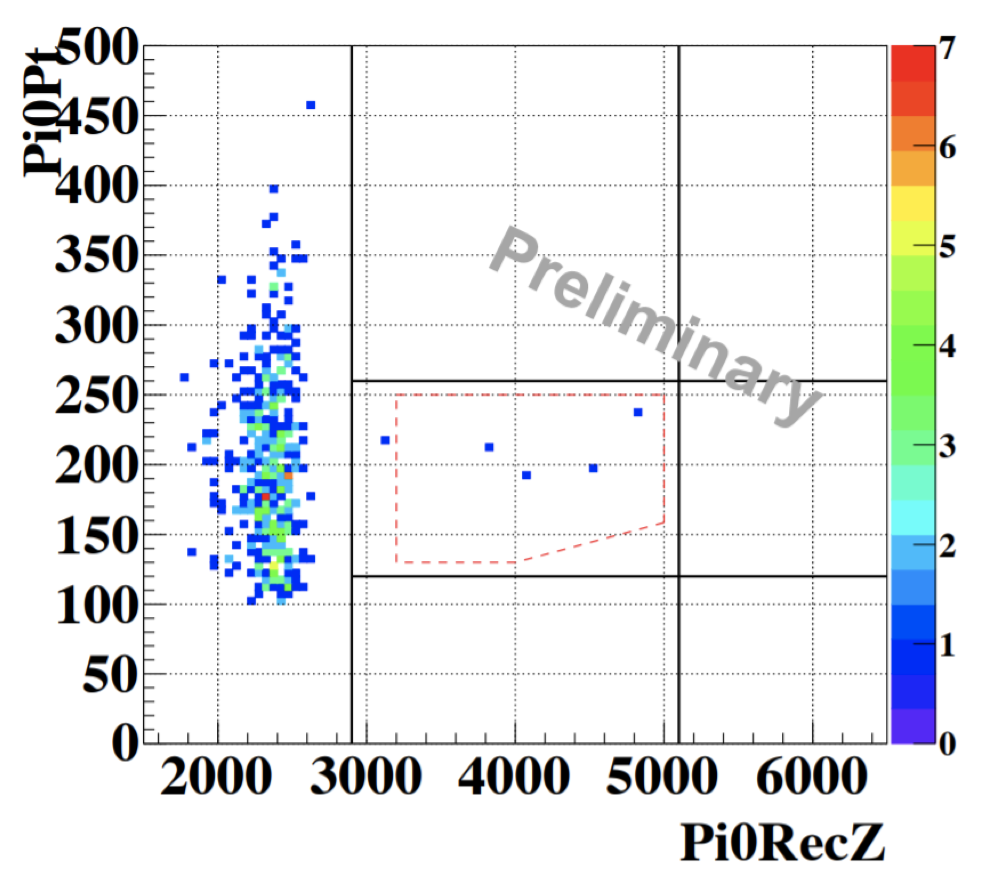 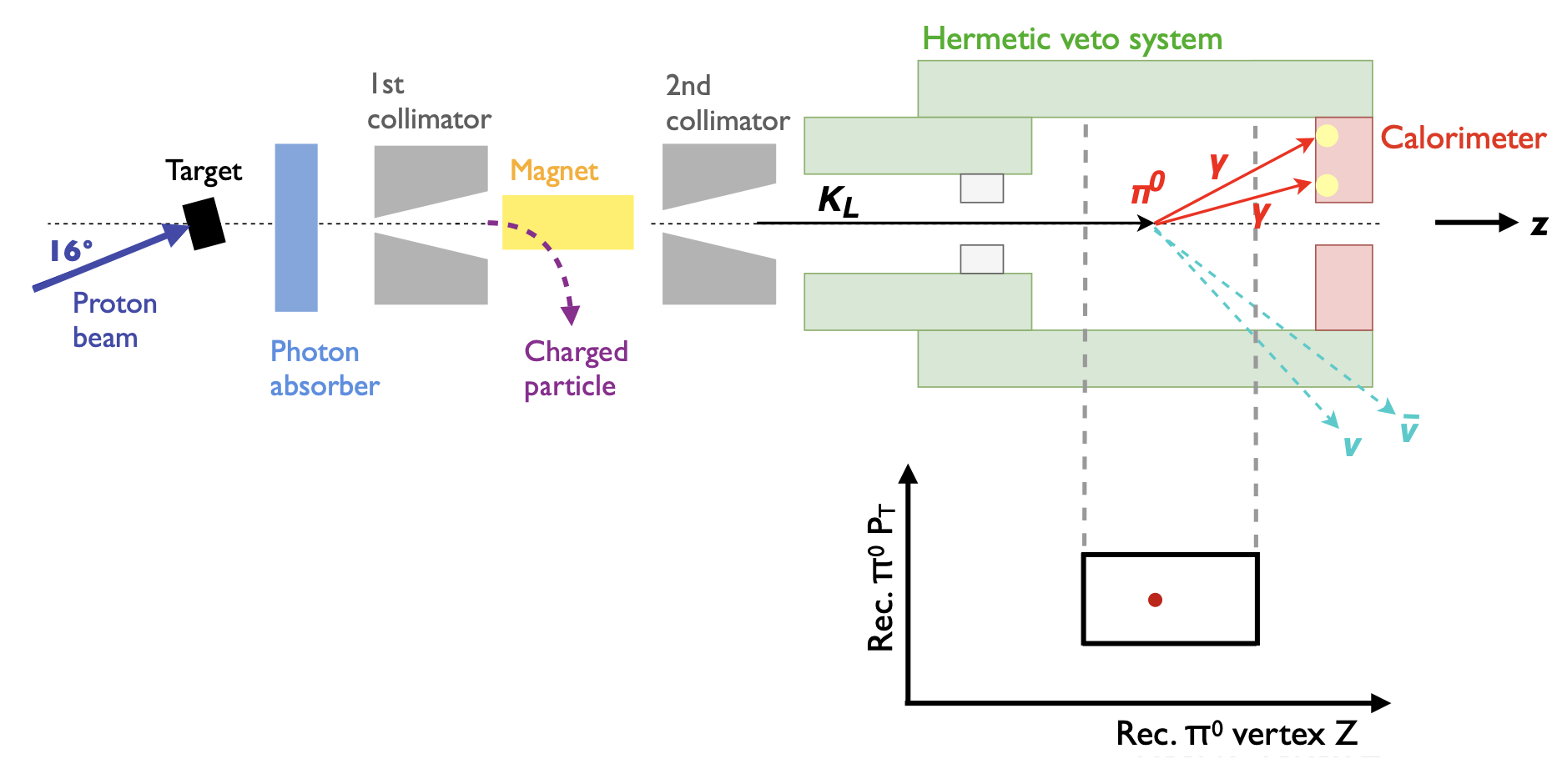 Talk by Sinohara KAON 2019
3 events in the signal region vs SM expectation of 0.10±0.02.
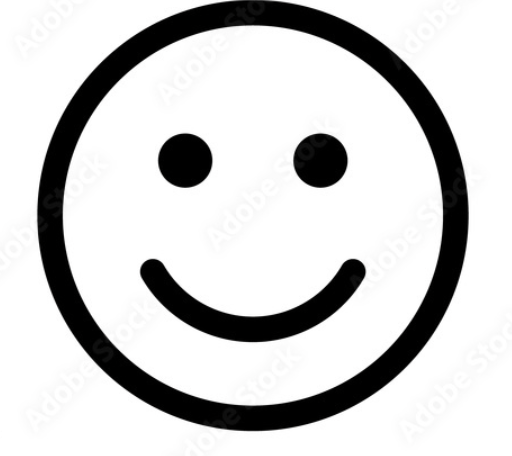 New Physics?
4
Light CP-even Scalar
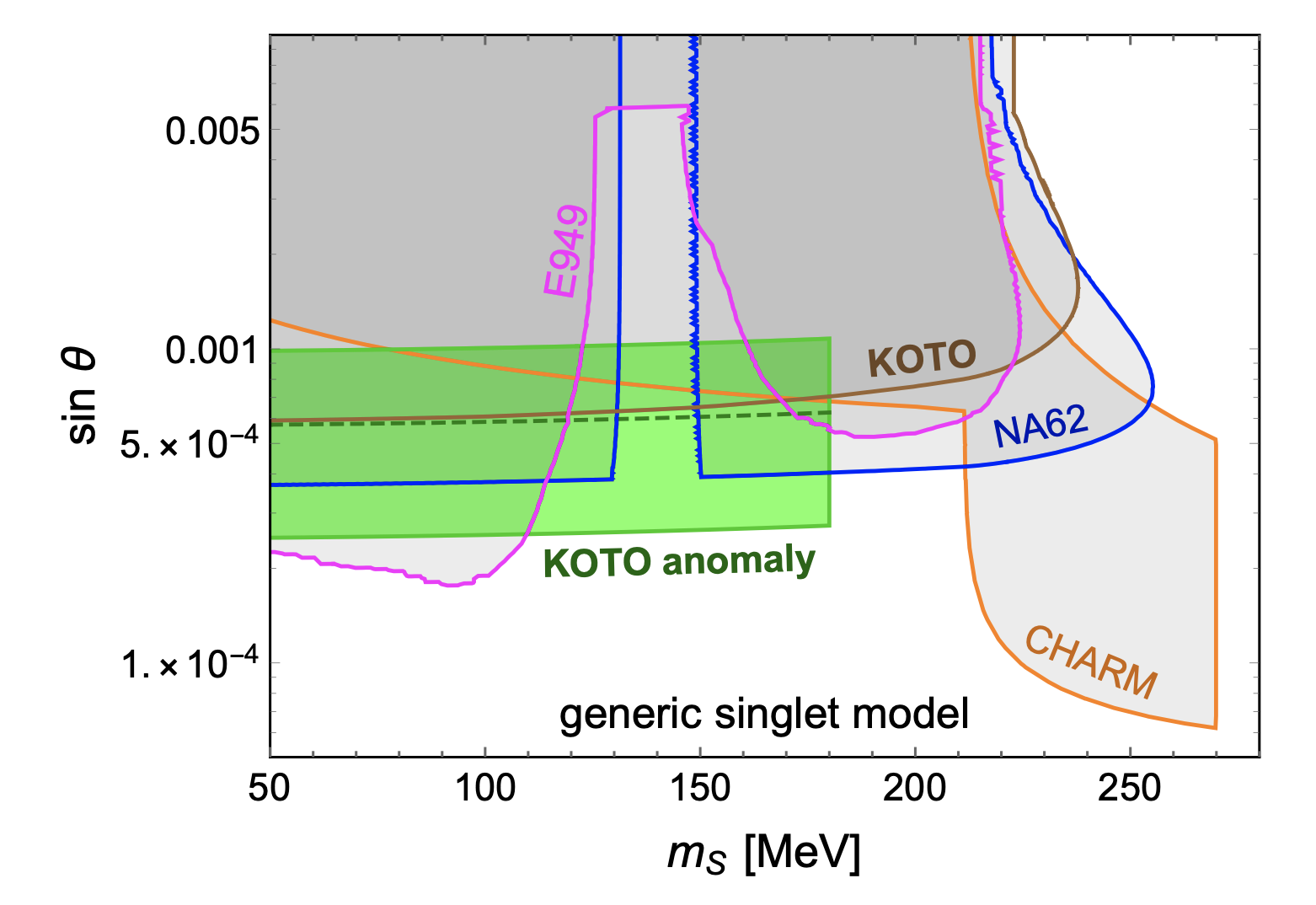 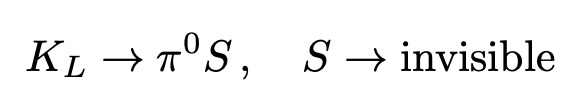 Not
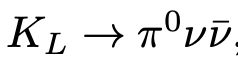 What about the supernova constraint?
Soon realized that nobody had done a full calculation of SN1987A bound on CP-even scalar.
The existing literature just used the NN 
bremsstrahlung amplitude for CP-odd axions.
Isizuka, Yoshimura (PTEP ‘90);
Arndt, Fox, hep-ph/0207098 (JHEP ‘03);
Diener, Burgess, 1302.6486  (JHEP ‘13);
Krnjaic, 1512.04119  (PRD ‘16)
BD, Mohapatra, Zhang,  1911.12334  (PRD ‘20)
5
But there are two crucial differences between CP-even and CP-odd Cases!
BD, Mohapatra, Zhang, 2005.00490 (JCAP ‘20)
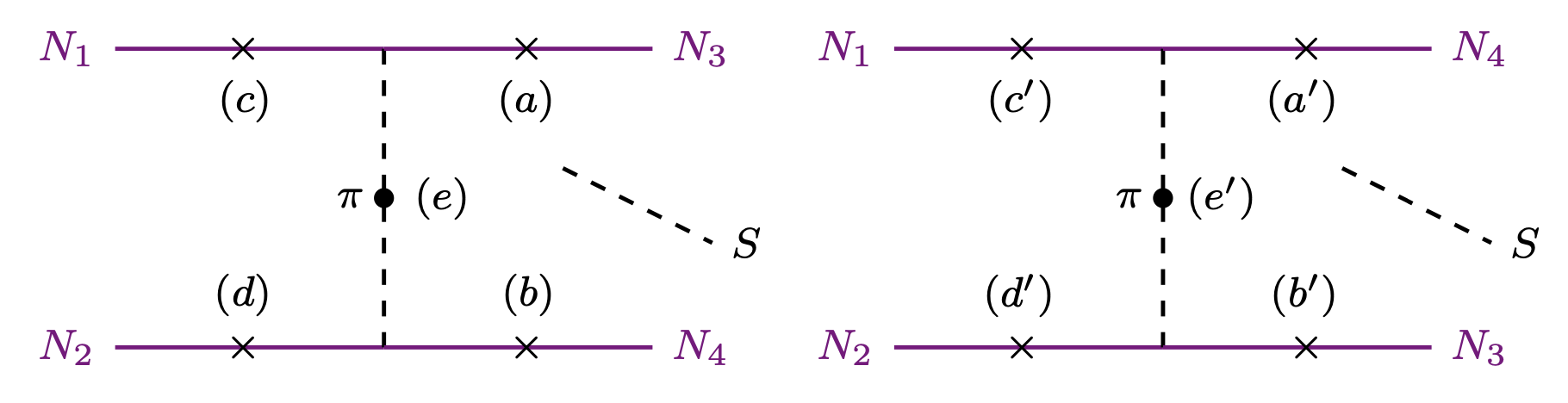 Coupling to pion mediator is important.
Absent in the CP-odd case.
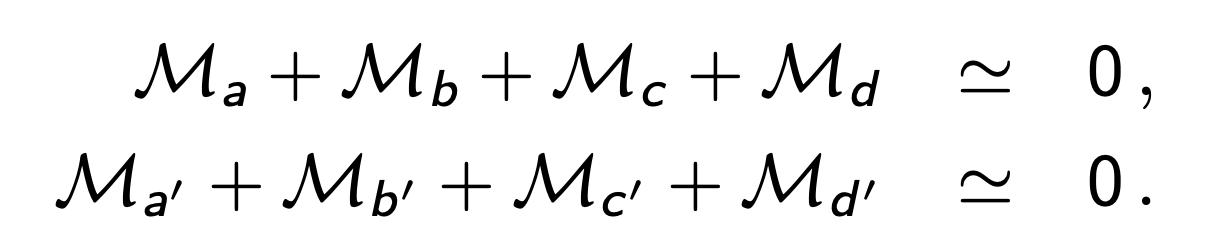 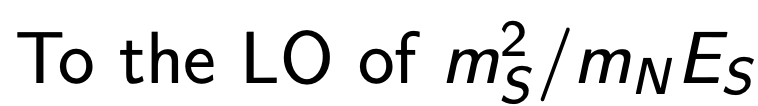 6
Comparison of Different Contributions
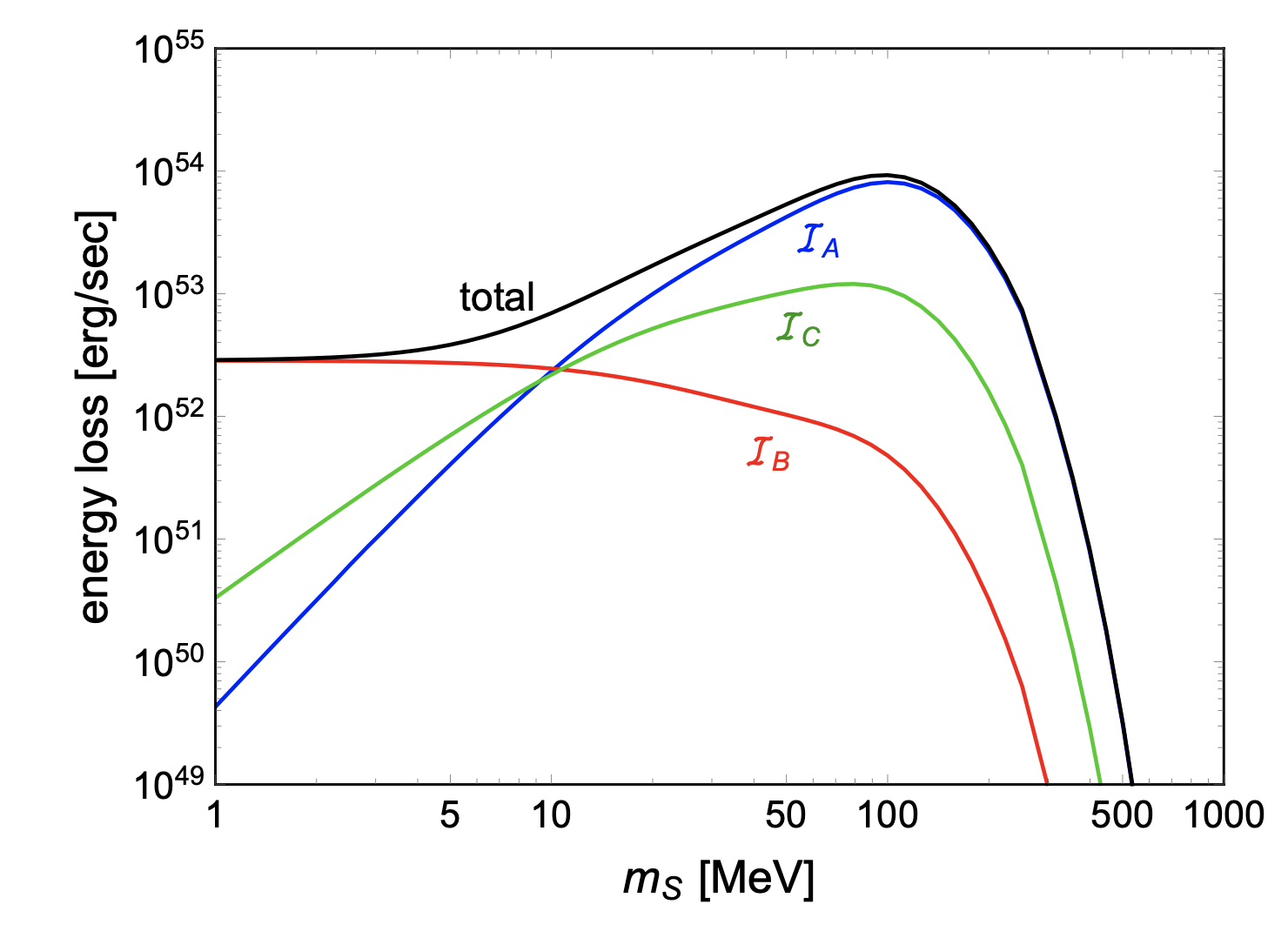 7
Updated SN1987A Bound on CP-even Scalar
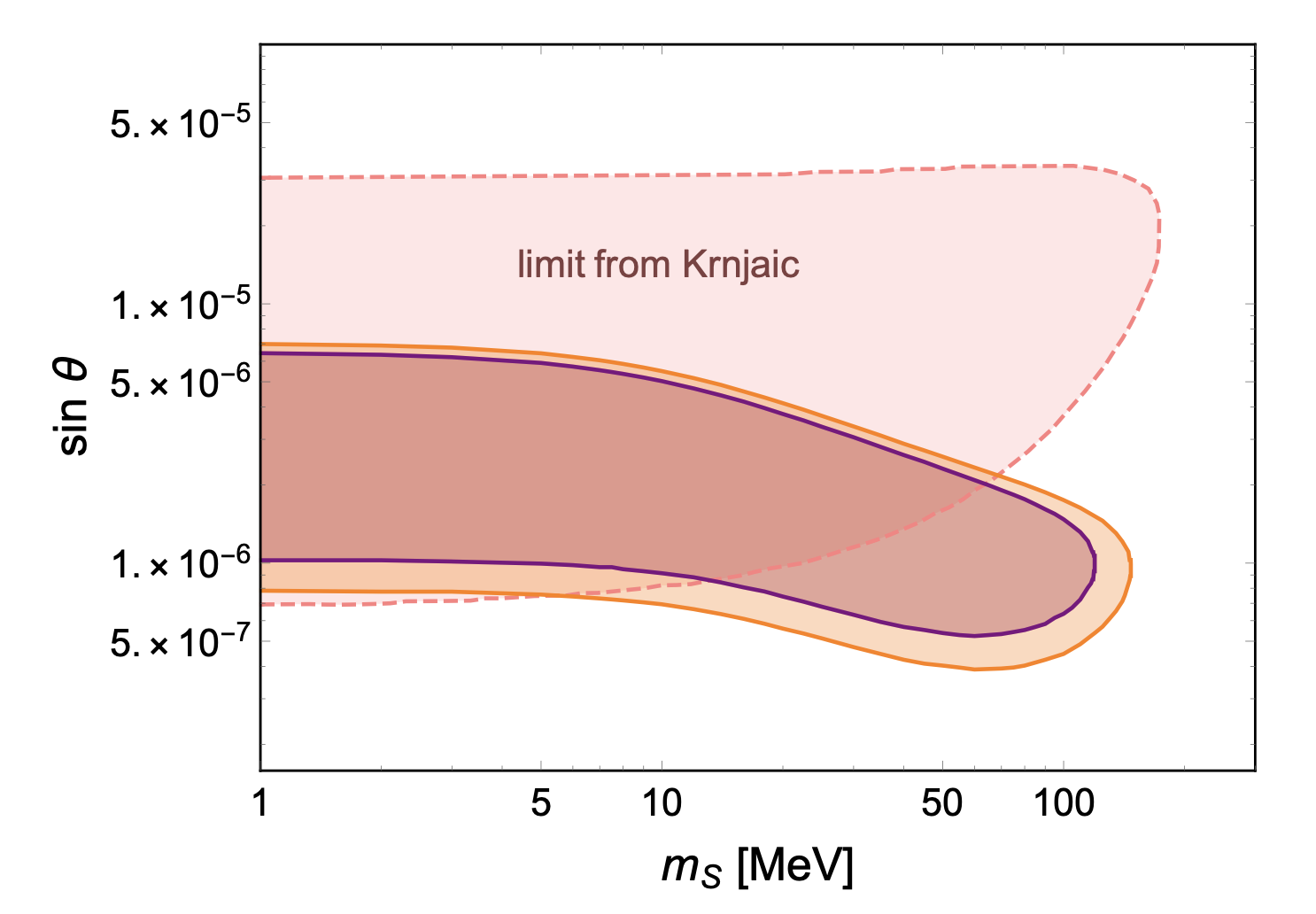 8
Meanwhile, KOTO Anomaly Disappeared
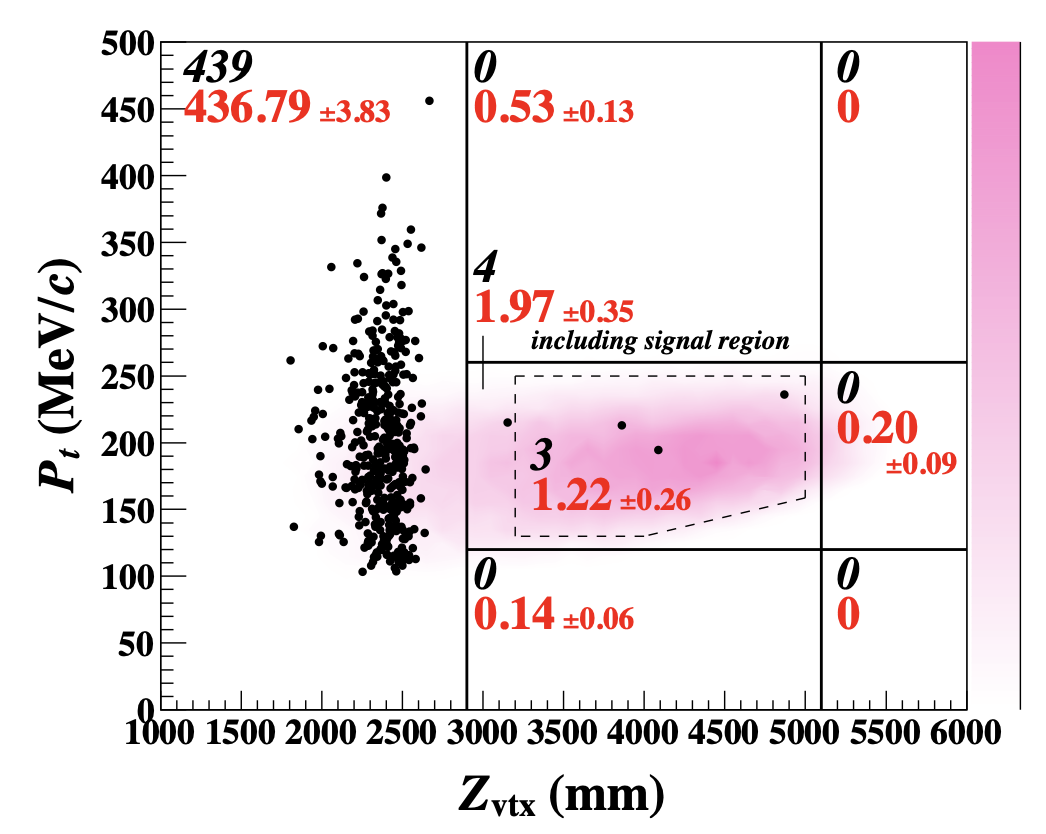 More background than initial estimate.
Corresponding probability of 
observing 3 events is 13%.
No New Physics yet (again).
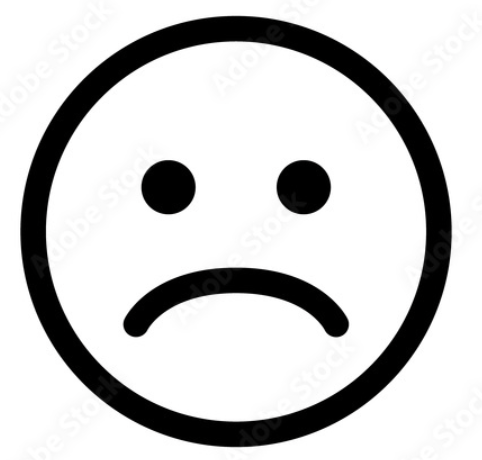 But still recalculating the supernova constraint was a useful exercise.
2012.07571 (PRL ‘21)
9
There is more to the Supernova story
Balaji, BD, Silk, Zhang, 2205.01669
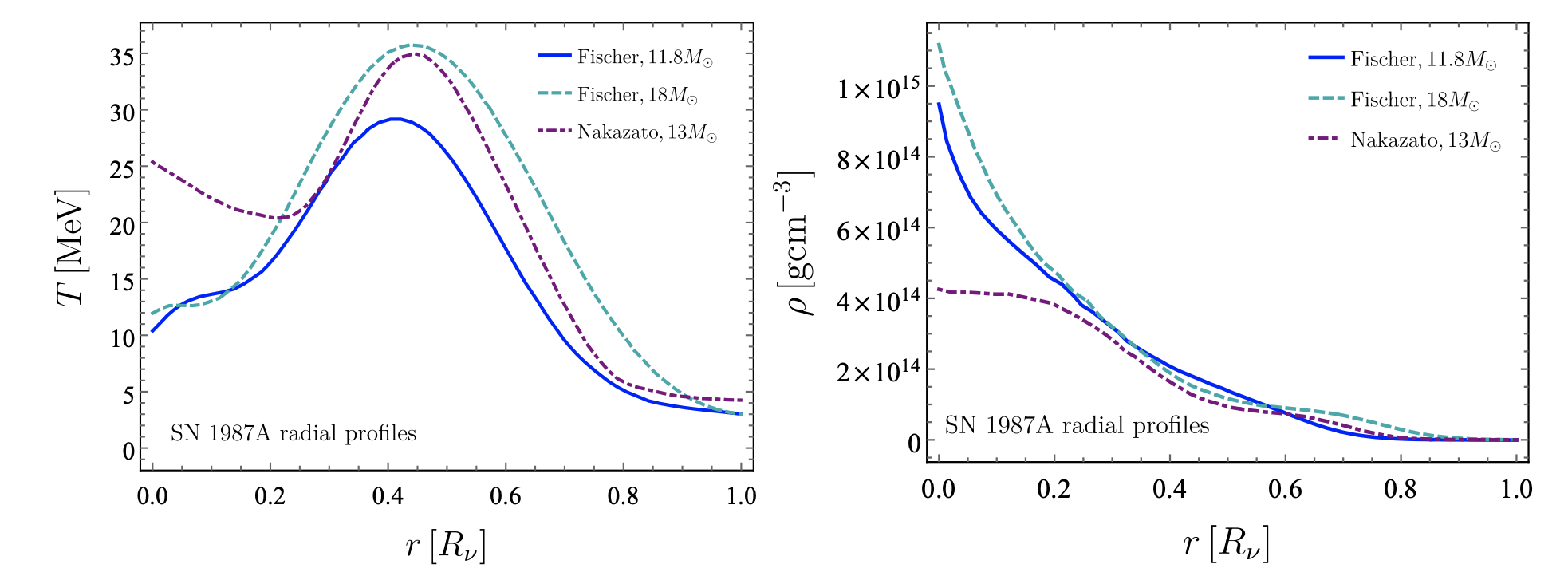 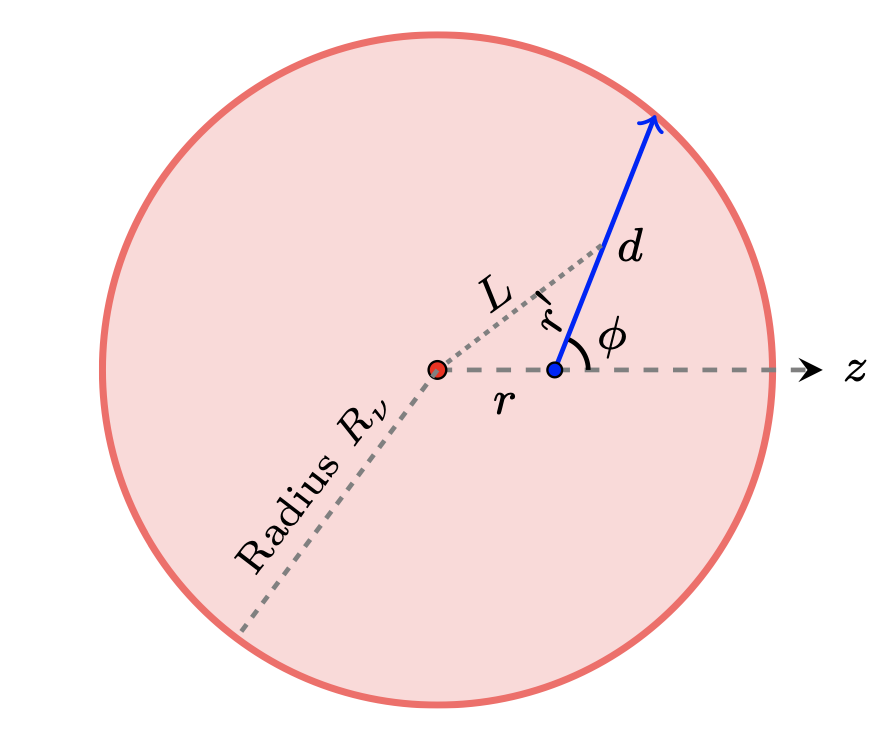 Geometry effect
Include the changing temperature and density profile effects.
was not included even for  axions until a week before our work: Caputo,Raffelt, Vitagliano, 2204.11862 (JCAP ‘22)
For axions, done in Chang, Essig, McDermott, 1611.03864 (JHEP ‘17)
10
Reupdated SN1987A Bound
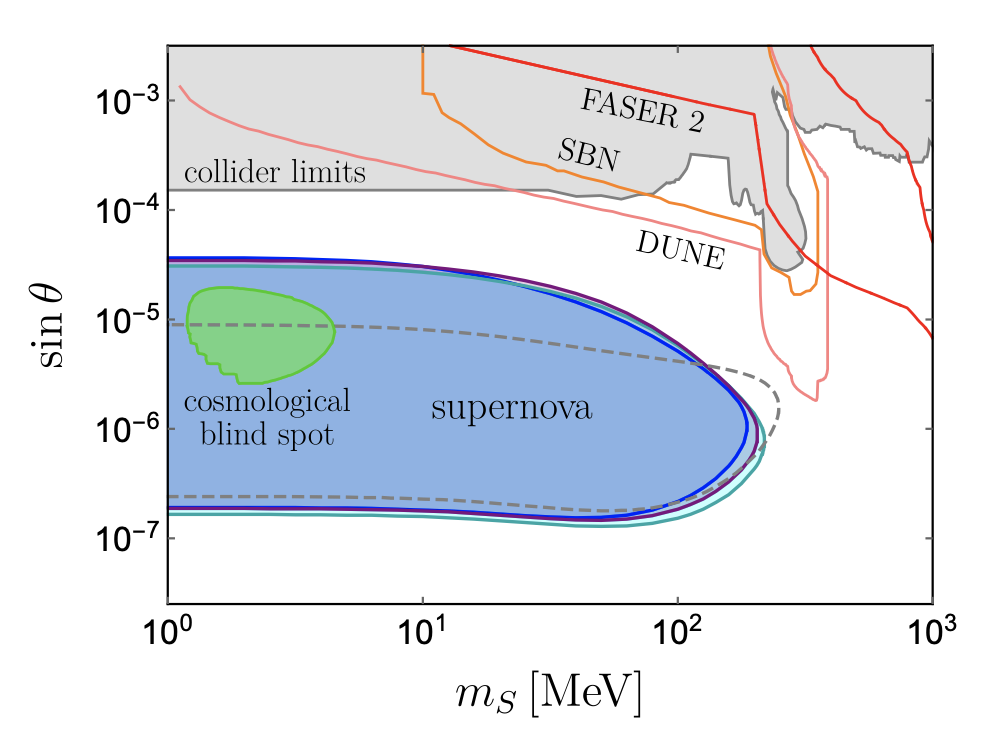 11
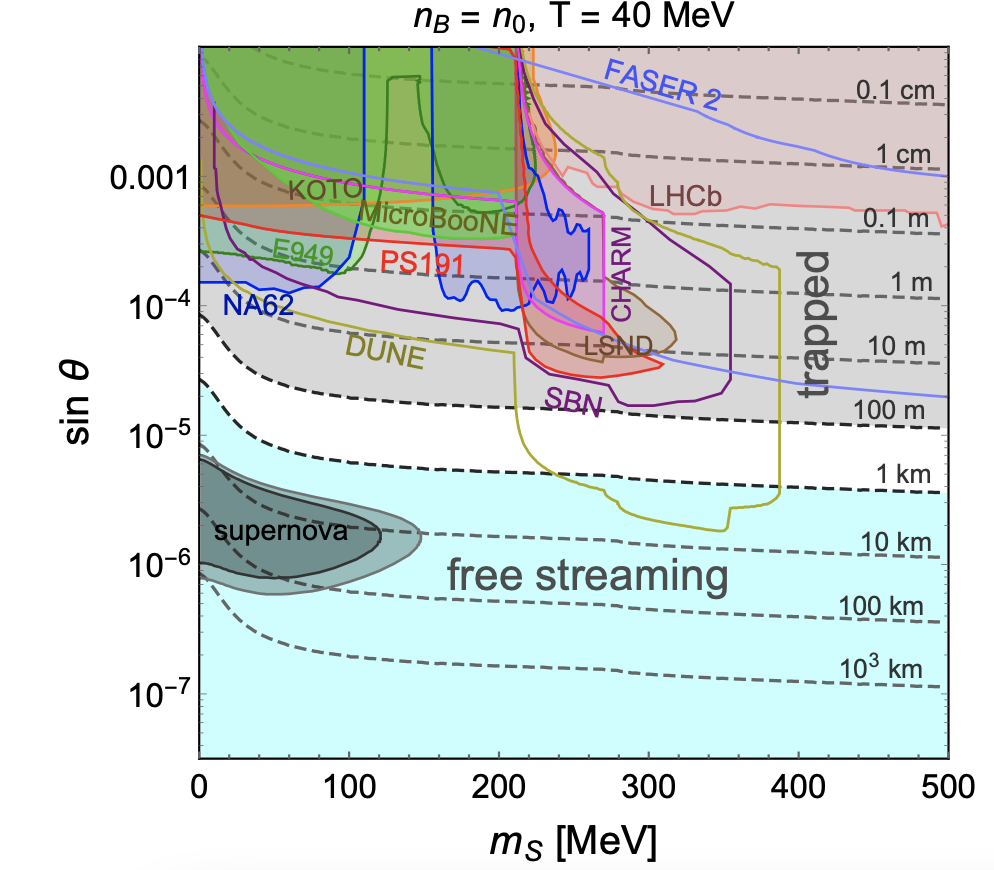 NS Mergers
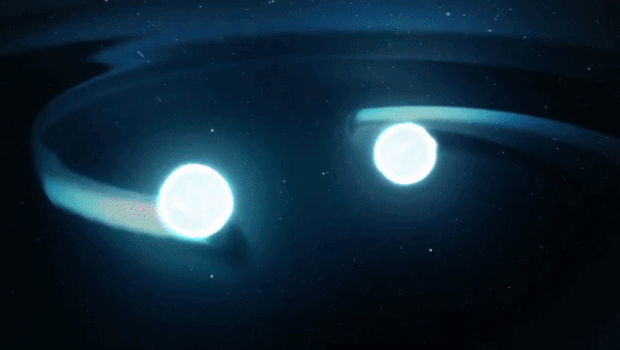 From CBSNews
A New Multimesseger Window to BSM Physics
Axion: Harris, Fortin, Sinha, Alford, 2003.09768 (JCAP ‘21)
BD, Harris, Fortin, Sinha, Zhang, 2111.05852 (JCAP ‘22)
Dark photon: Diamond, Marques-Tavares, 2106.03879 (PRL ‘22)
12
How about other stellar structures?
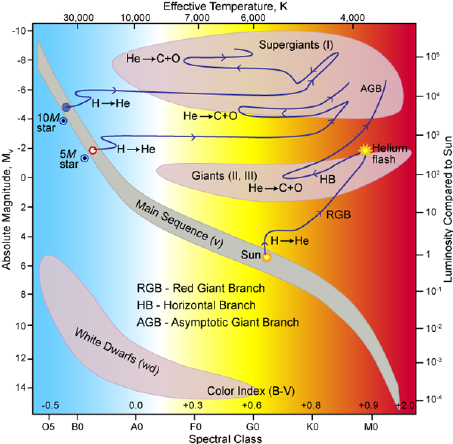 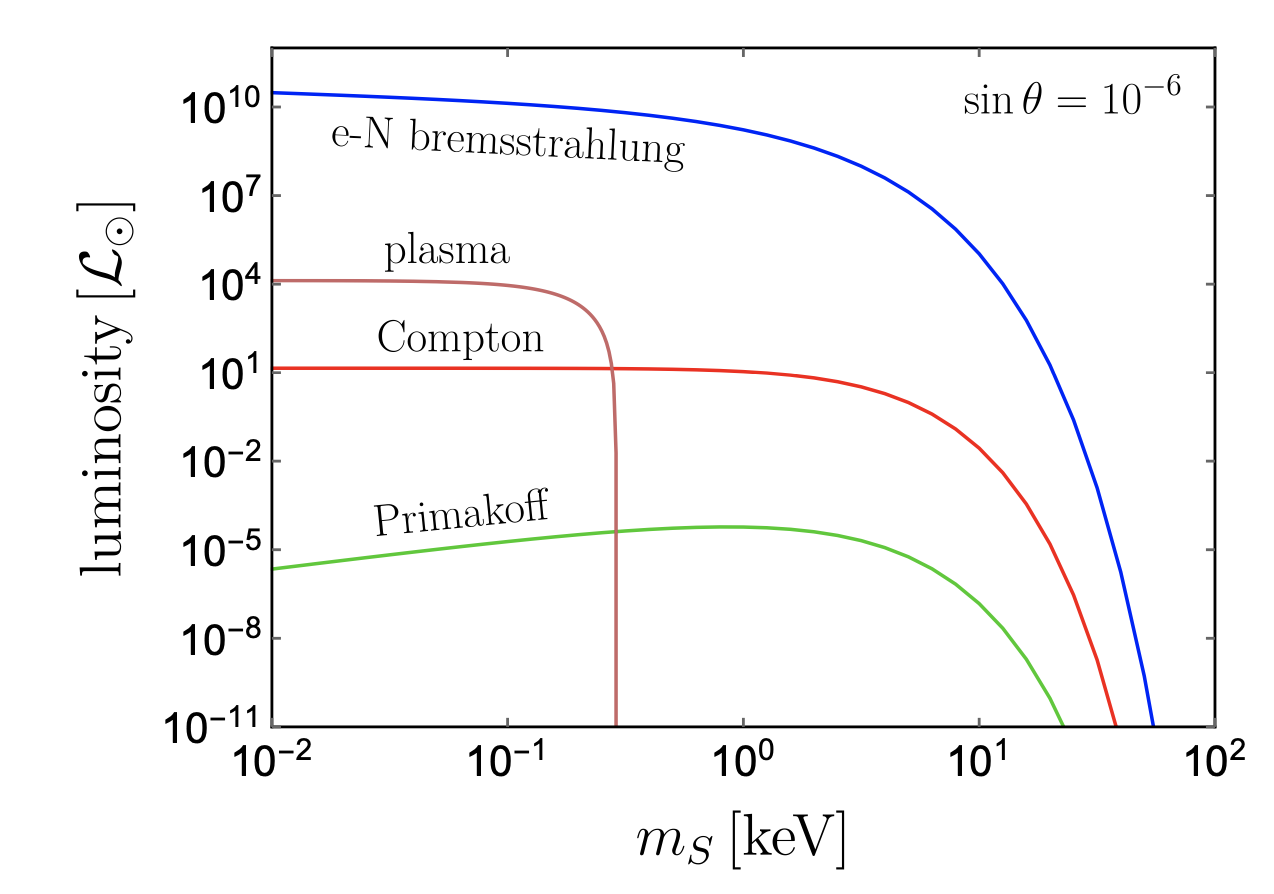 BD, Mohapatra, Zhang,  2010.01124  (JCAP ‘21);
Balaji, BD, Silk, Zhang, 2205.01669
Figure from Robert Hollow
13
Updated Stellar Limits
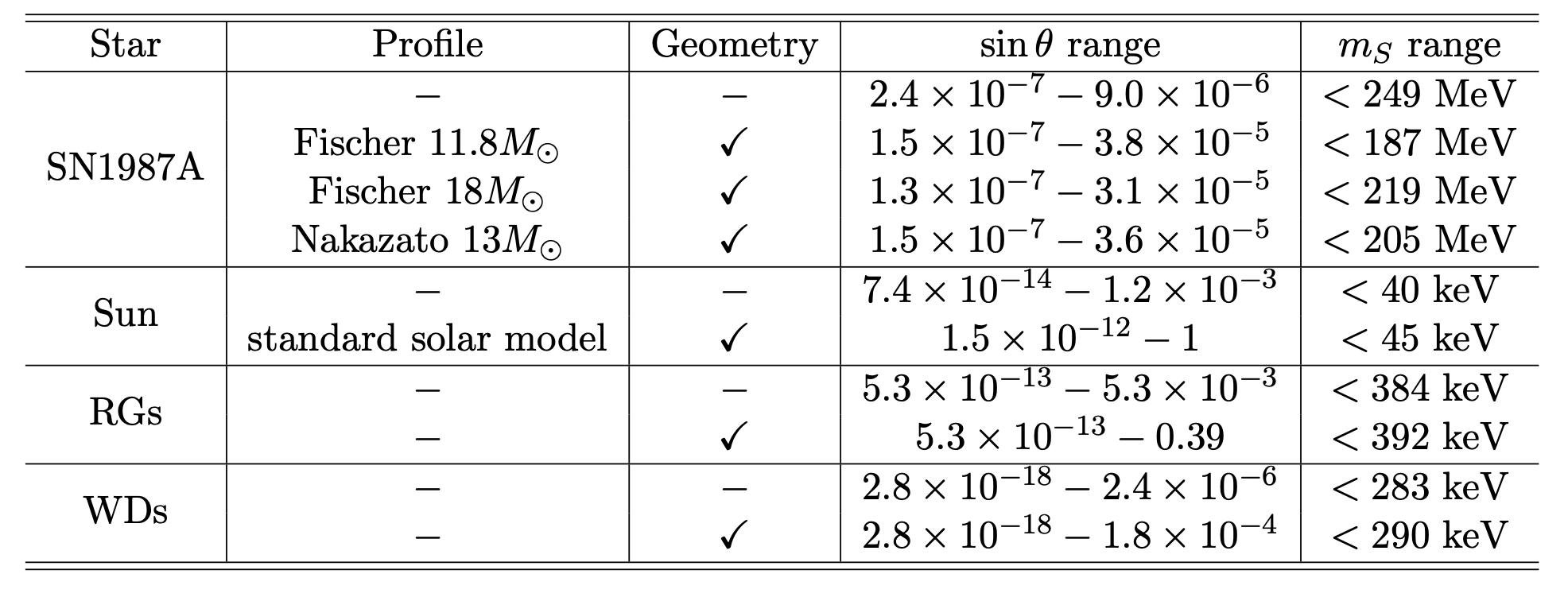 BD and HB stars to be included (ongoing)
14
Conclusion
To quote Jim Gates, “If we had more people like Rabi, the world would have been a much better place”.

Rabi is the best physicist, mentor, guide and collaborator I have interacted with so far. 

Looking forward to many more years of productive research with Rabi.

Wish a very happy retirement life to Rabi and Manju Apa.
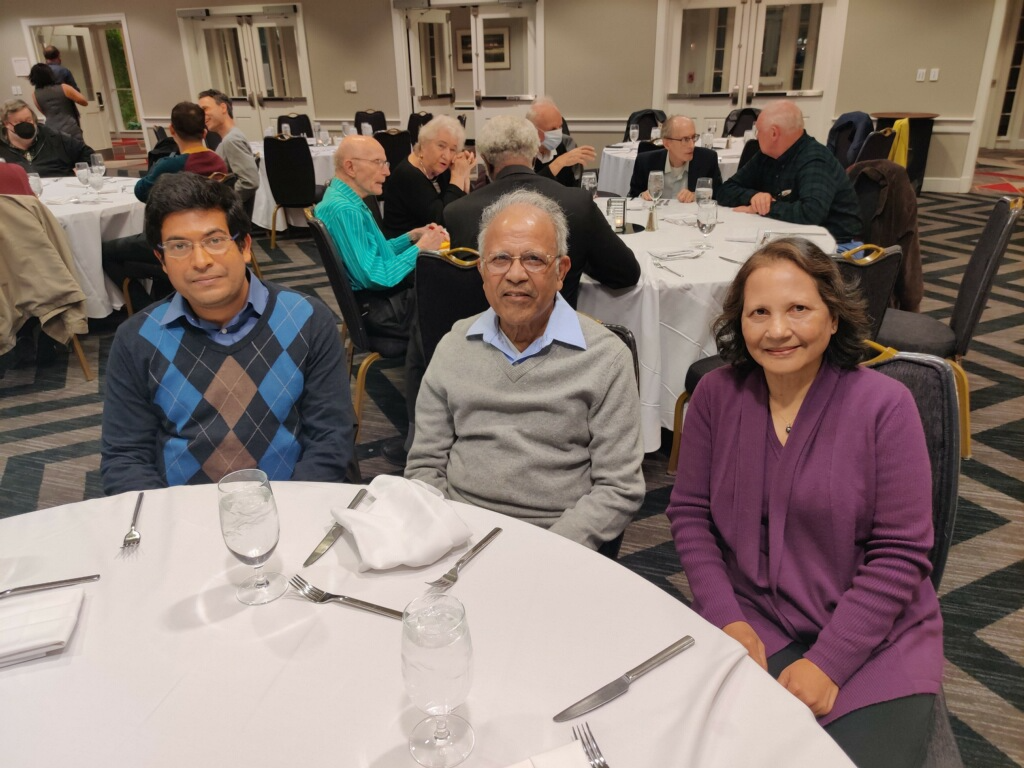 Photo Courtesy: Deepak Sathyan
Thank you.
15